富甲天下:   認識你的屬靈恩賜
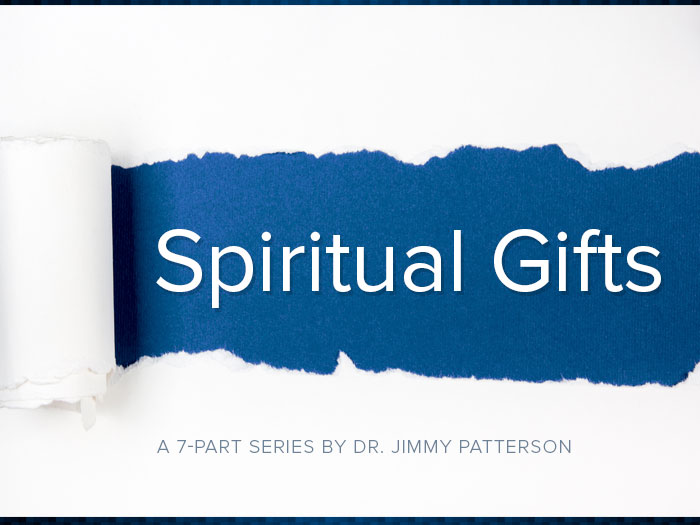 Heavenly Rich:
    Knowing Your Spiritual Gifts
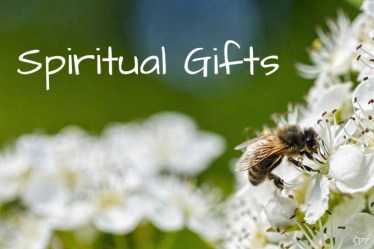 關乎屬靈恩賜的真理不是隱藏的
The Truth is not hidden.
恩賜已經預備﹐但必須去發現和使用
Gifts have been given, but we must discover and make use of them.
上帝啟示你的恩賜God Reveals Your Gifts
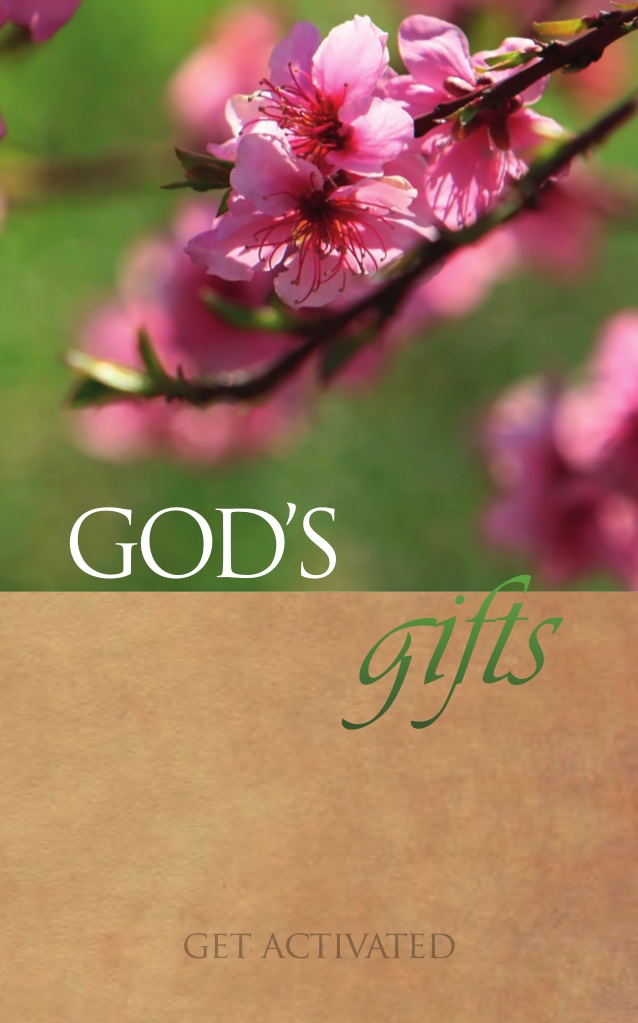 屬靈恩賜的定義Definition of Spiritual Gifts
恩賜:聖靈﹑恩典﹑能力
Gifts: the Spirit, Grace and Power

聖靈按照上帝的恩典分配給每個信徒的超然能力見證耶穌是主According to God’s grace, the Holy Spirit distributes the abilities to each believer to witness that Jesus is the Lord.
生命使你經歷恩賜New Life Explores Your Gifts
屬靈恩賜蘊藏在聖靈的能力之中
Spiritual gifts are empowered by the Holy Spirit.
教會不應看重才干乃是使用恩賜
Church relies on gifts not capabilities.
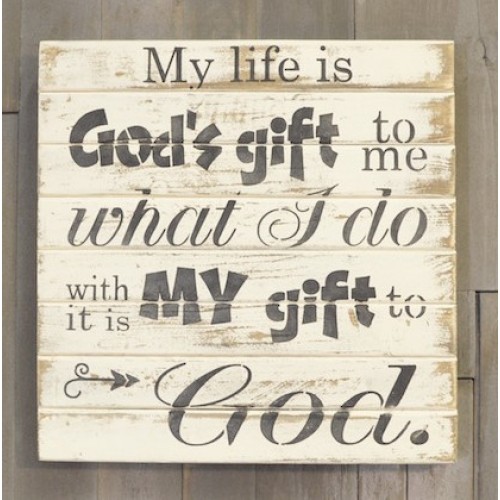 重生證明你有恩賜Born-Again Assures Your Gifts
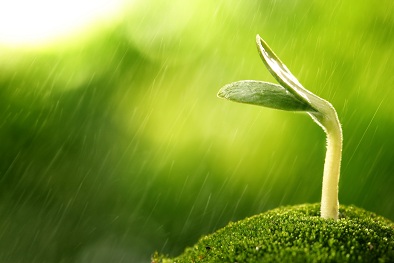 每個基督徒都有屬靈恩賜
Every believer is gifted. 
恩賜不僅局限於奇觀異能
Spiritual gifts are not limited to wonders and miracles.
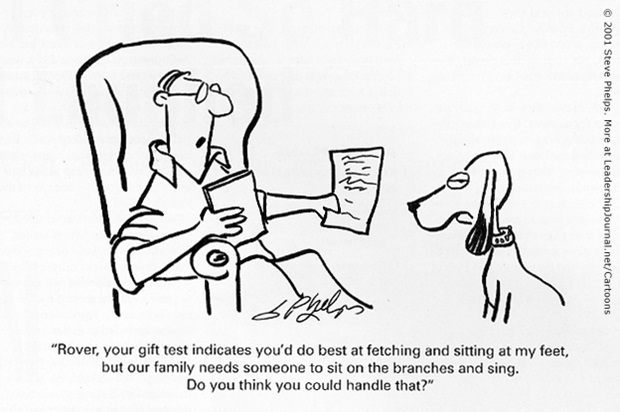 不要埋沒你的潛能!Don’t Overlook Your Potentials!